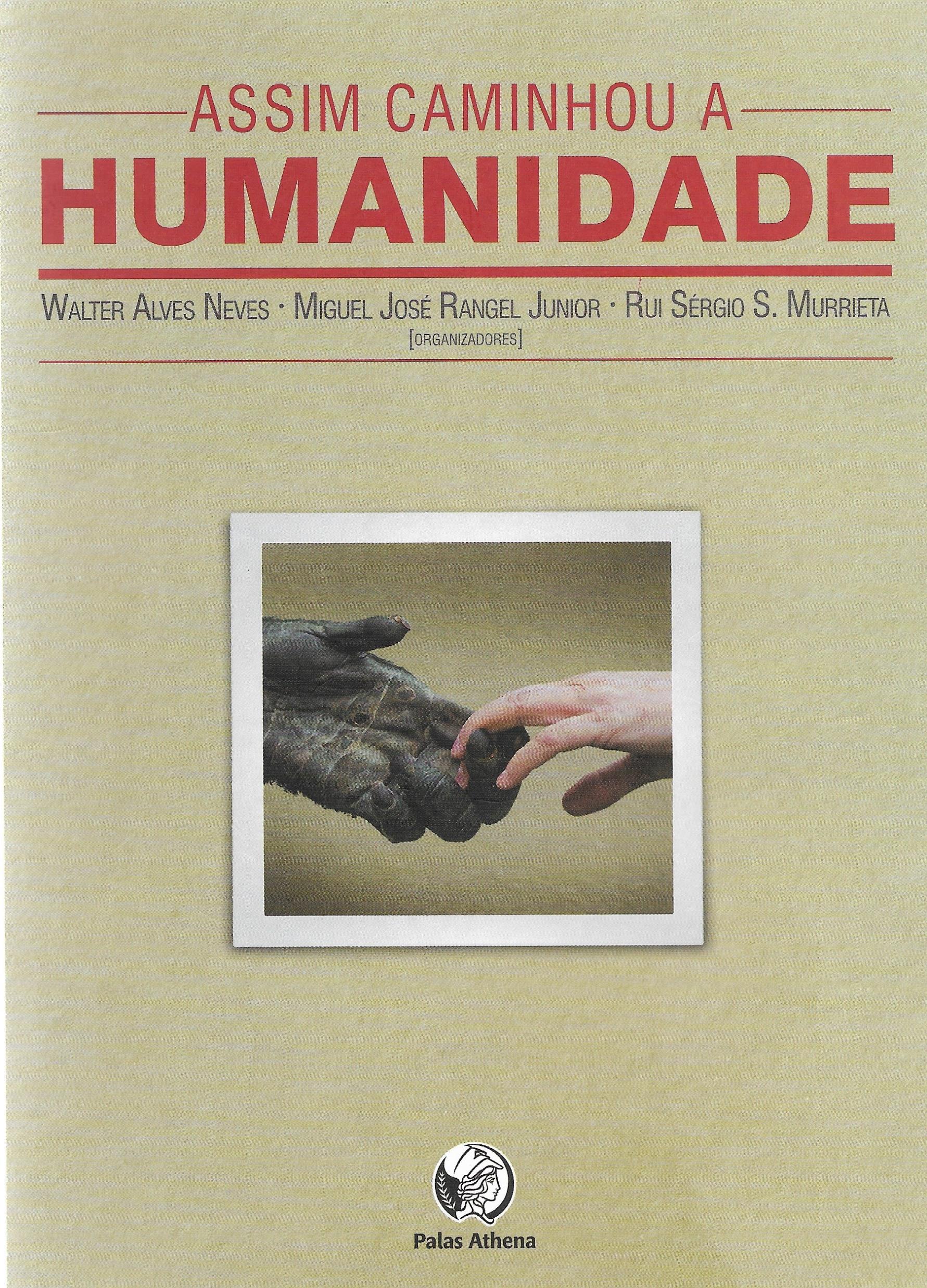 Leitura base para as aulas 06 e 07
Páginas escaneados à partir de 
Neves, W.A.; Rangel Jr.; Murrieta, R.S.S. (organizadores) Assim caminhou a humanidade. São Paulo: Palas Athena, 2015 





LGN 0321/ 2020/ Esalq/ USP
Profa Débora A. Casagrande Santos
Abril, 2020
LGN 0321
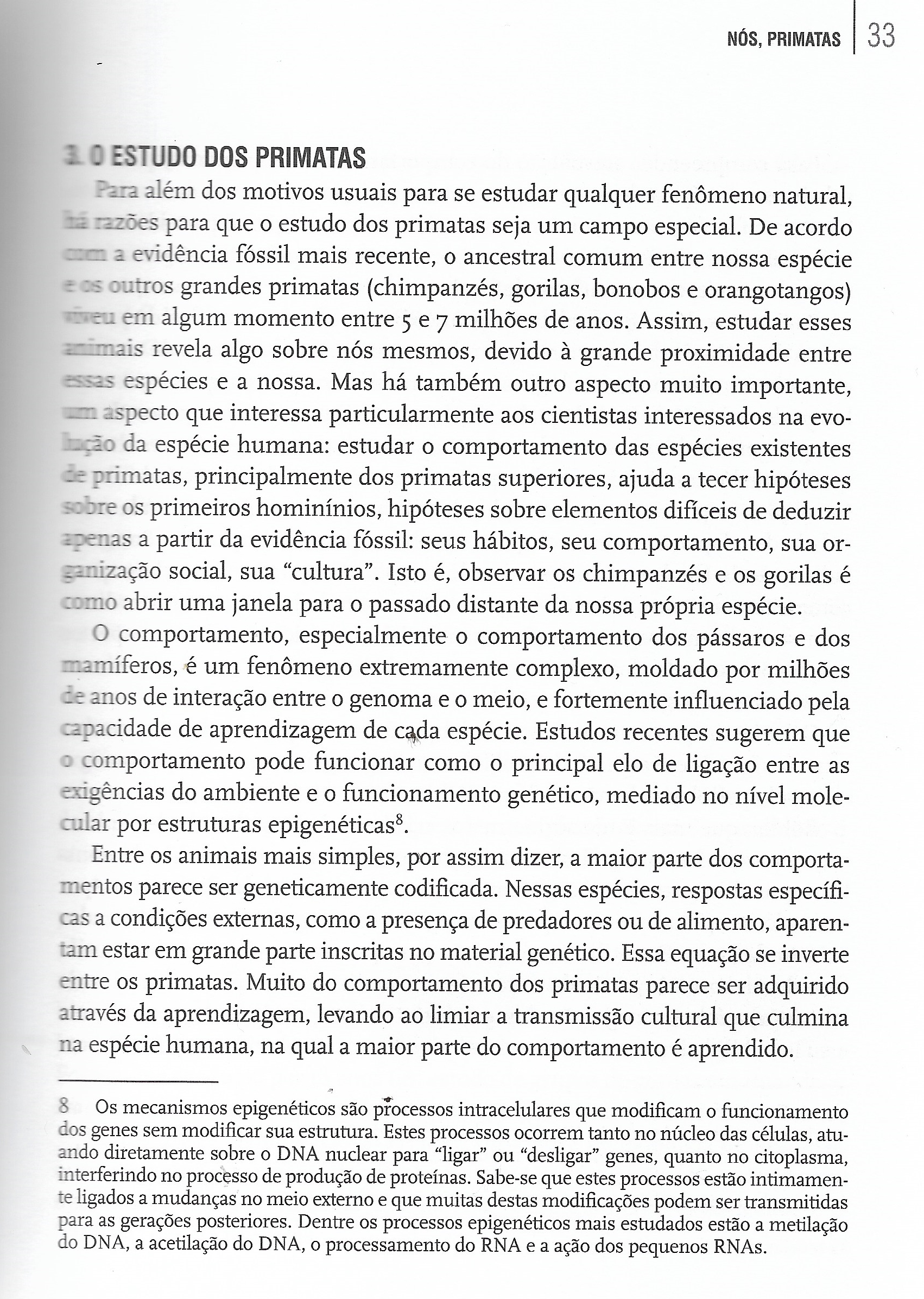 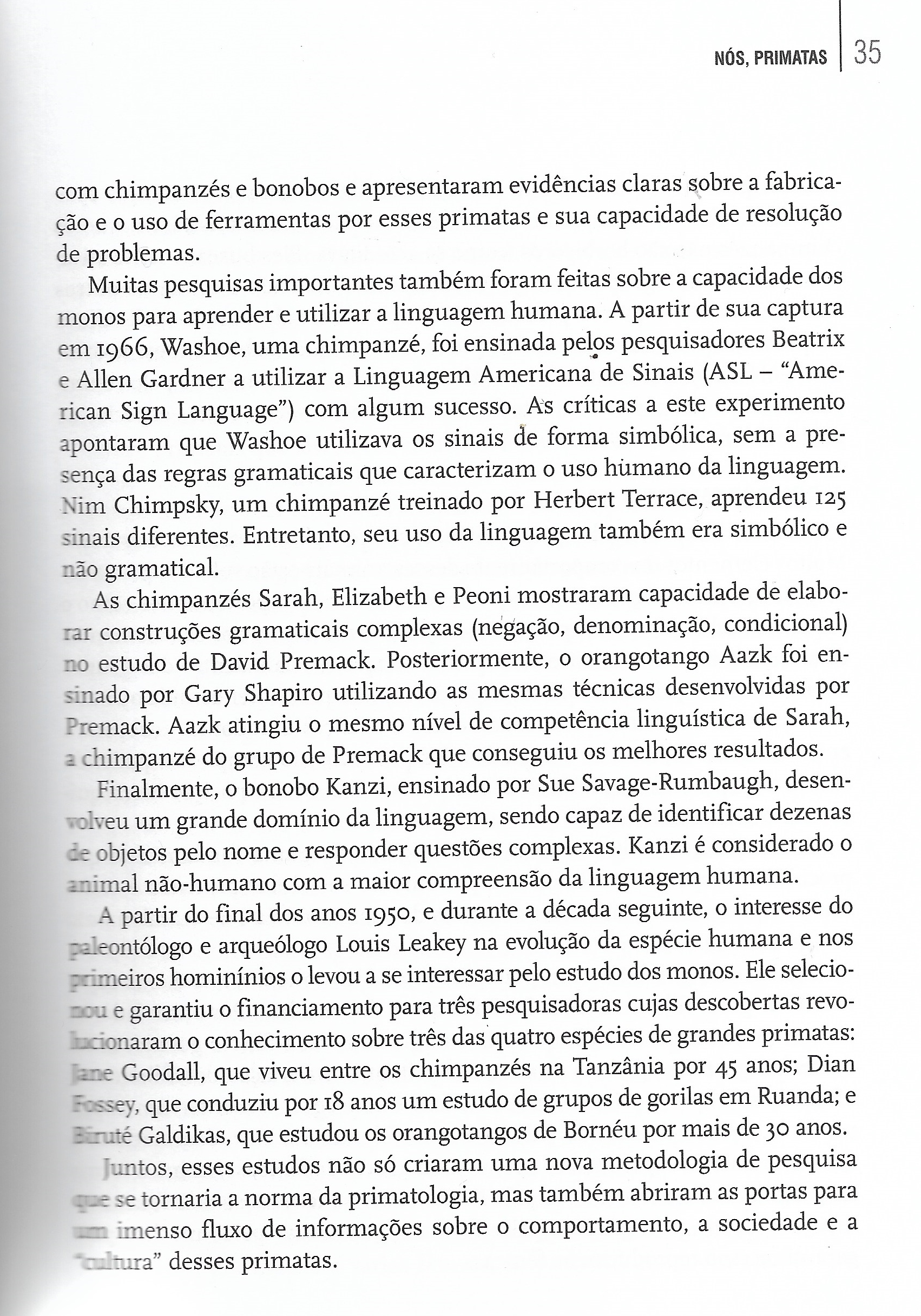 LGN 0321
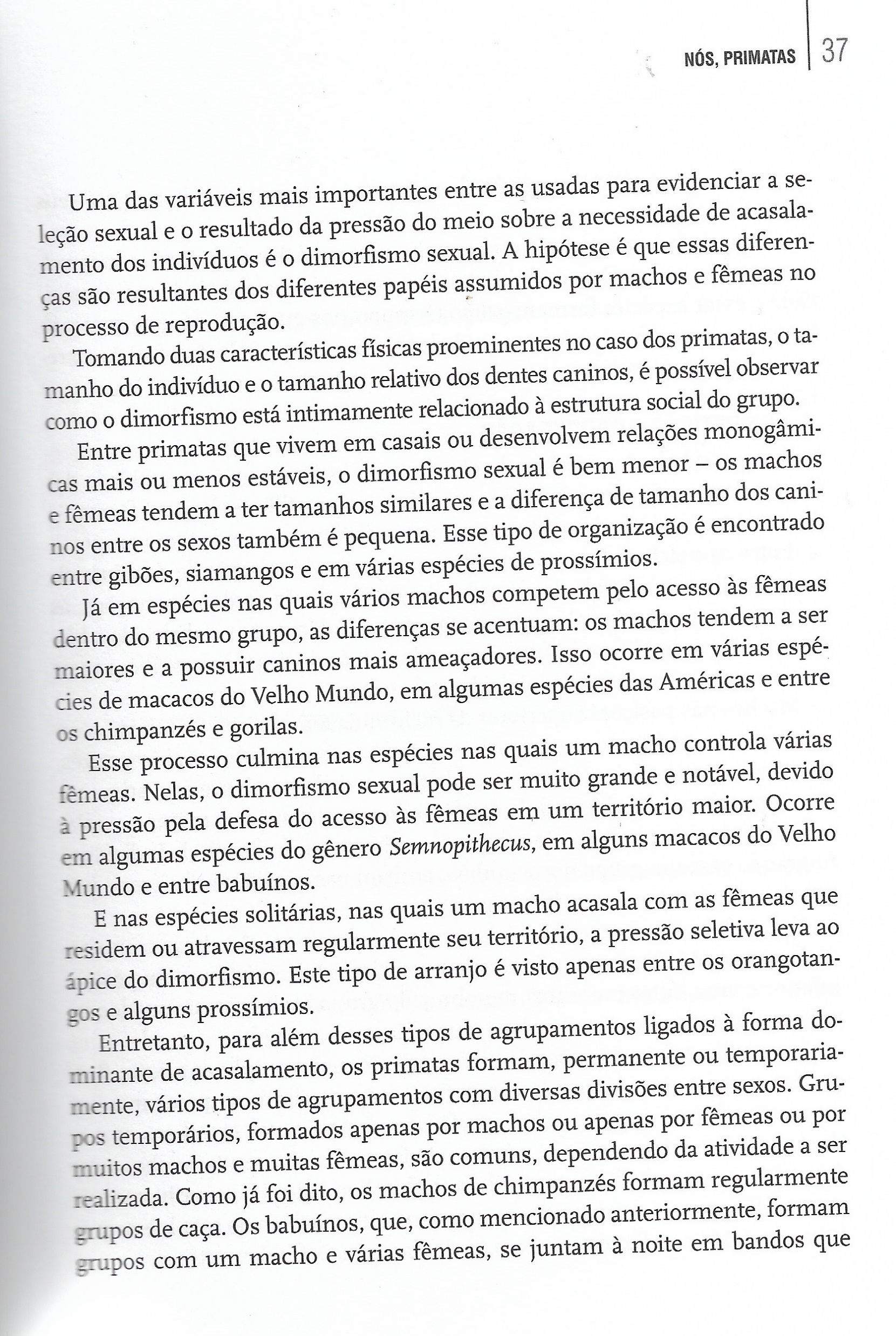 LGN 0321
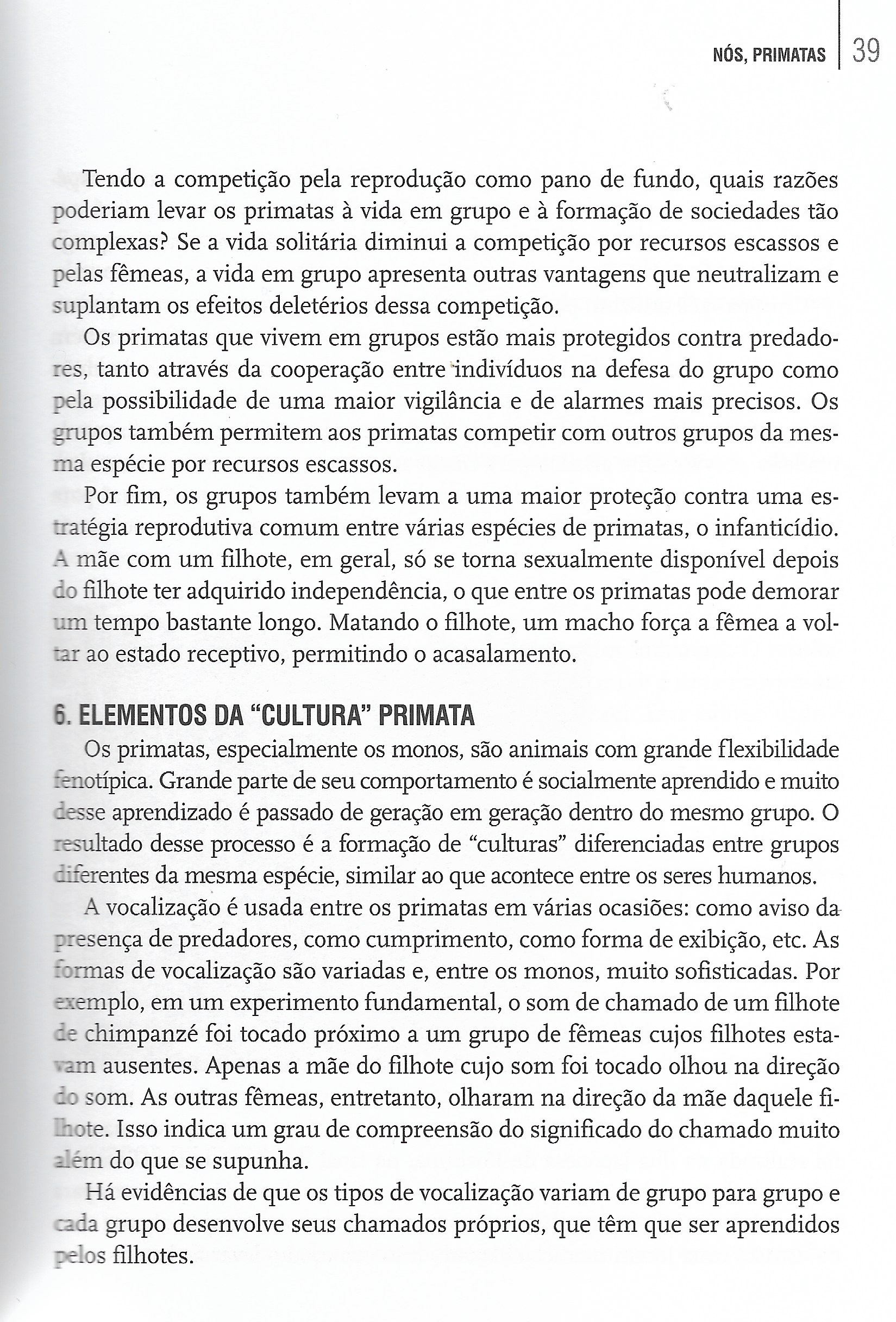 LGN 0321
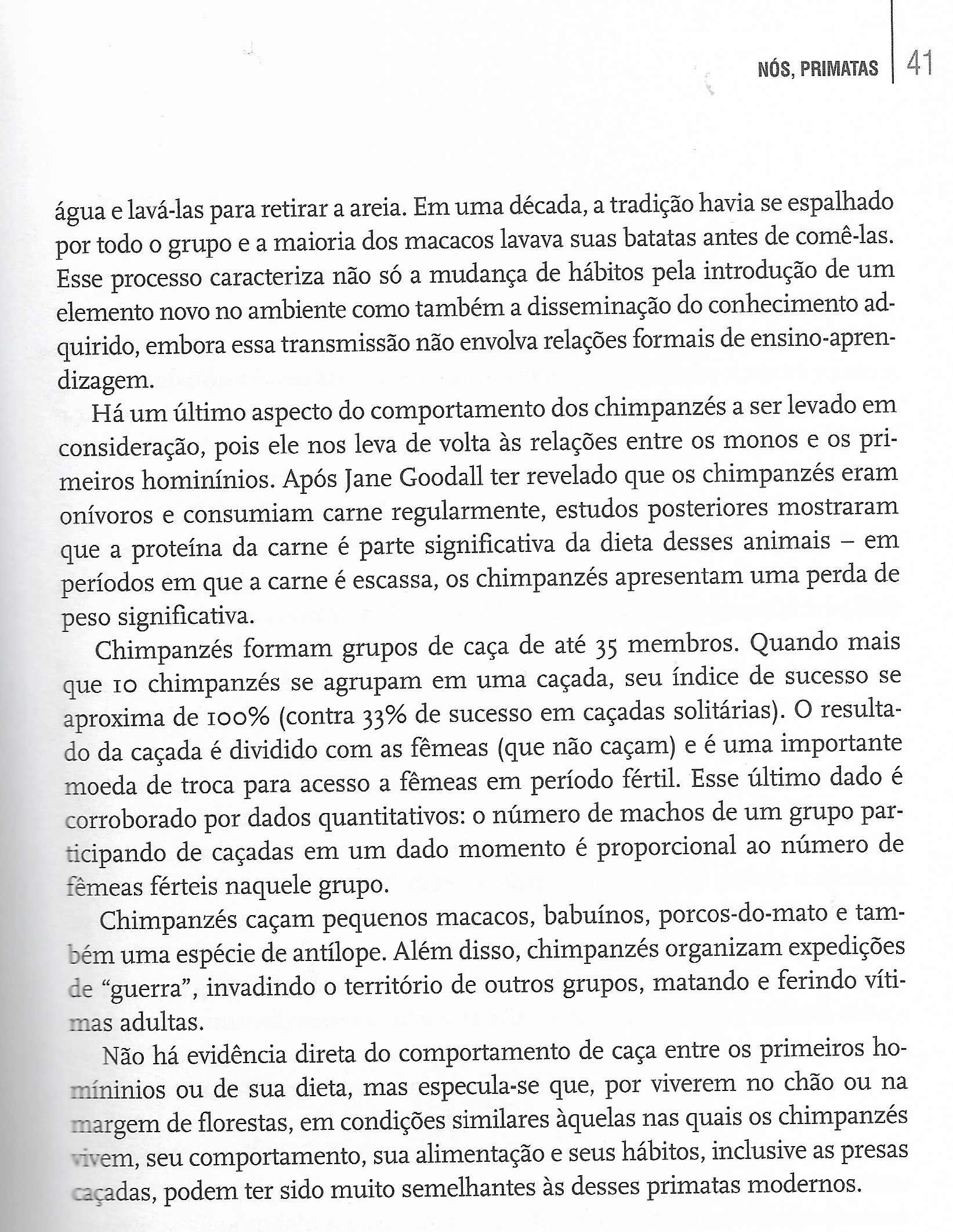 LGN 0321